QUE NO TE PASE A TI…
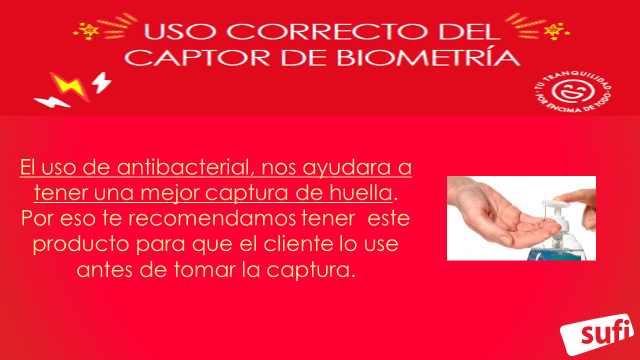 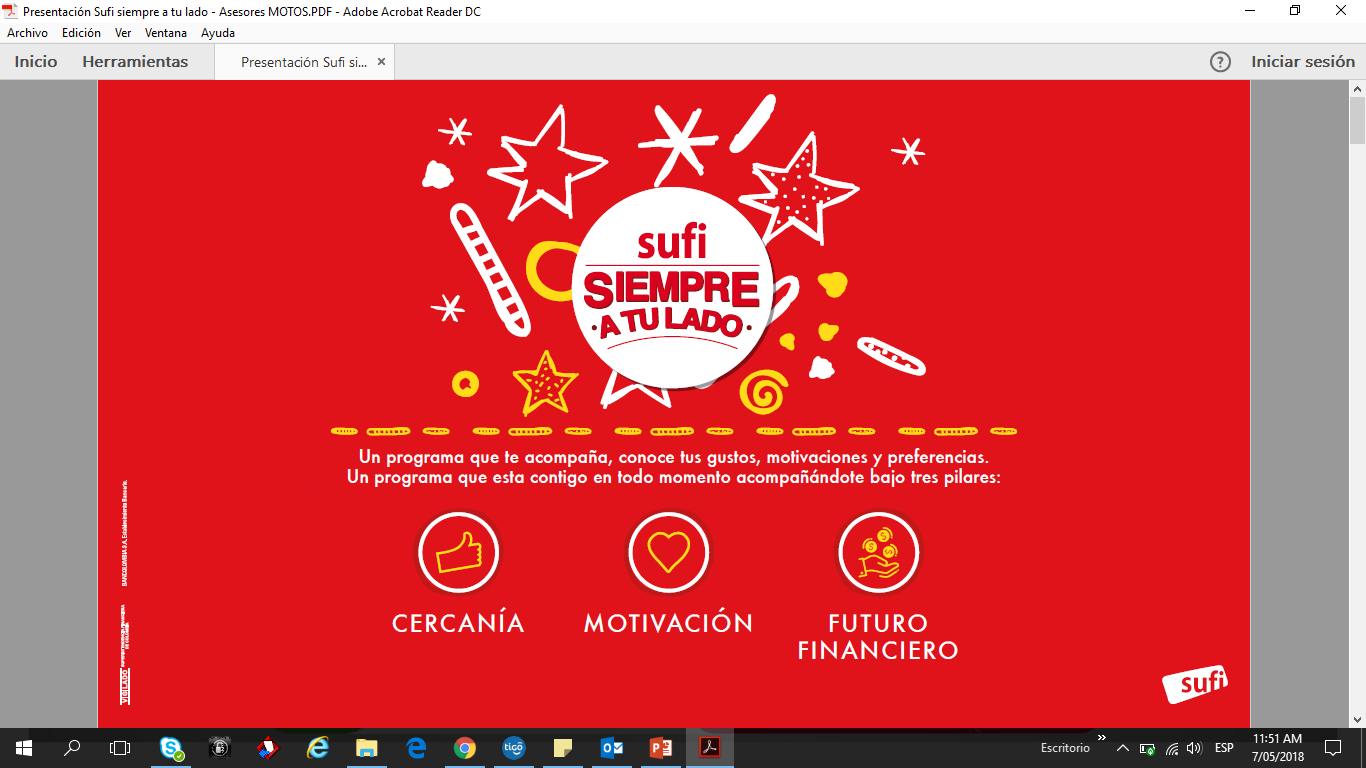